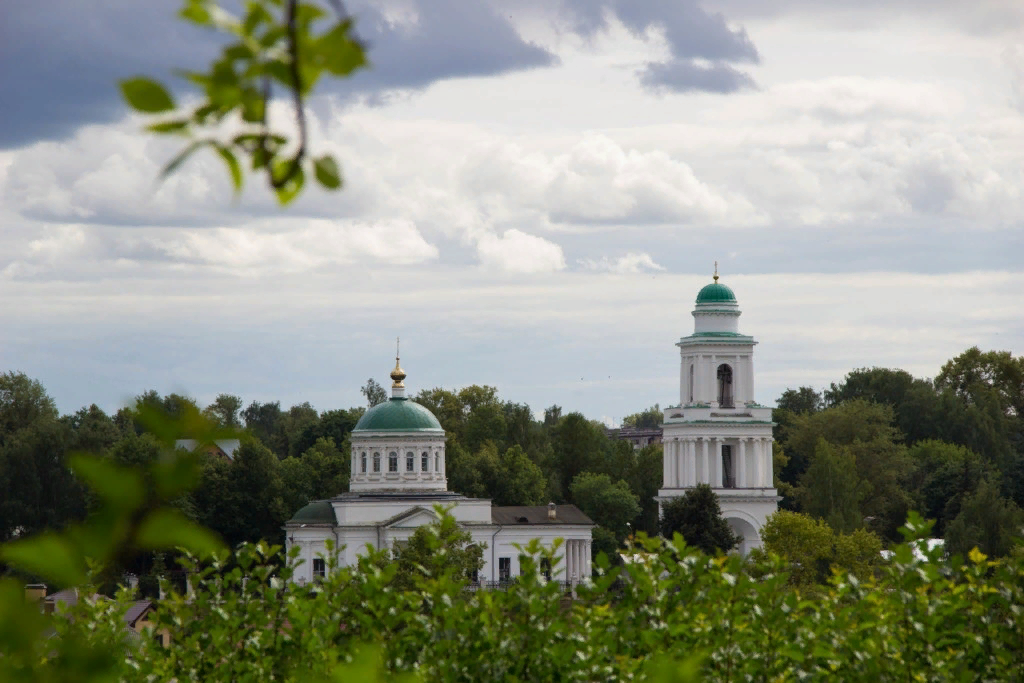 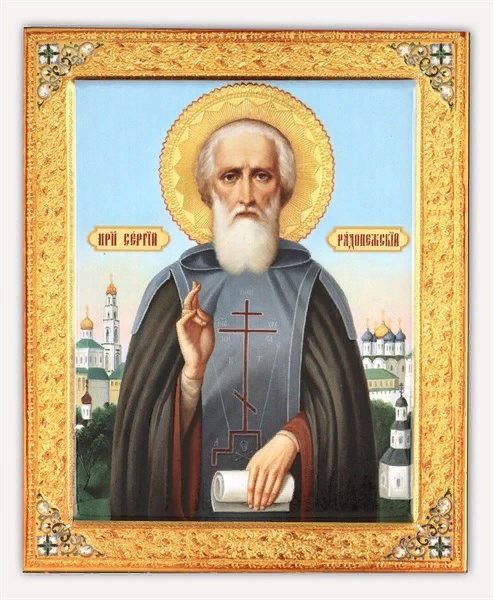 Сергий Радонежский- святой покровитель земли Русской
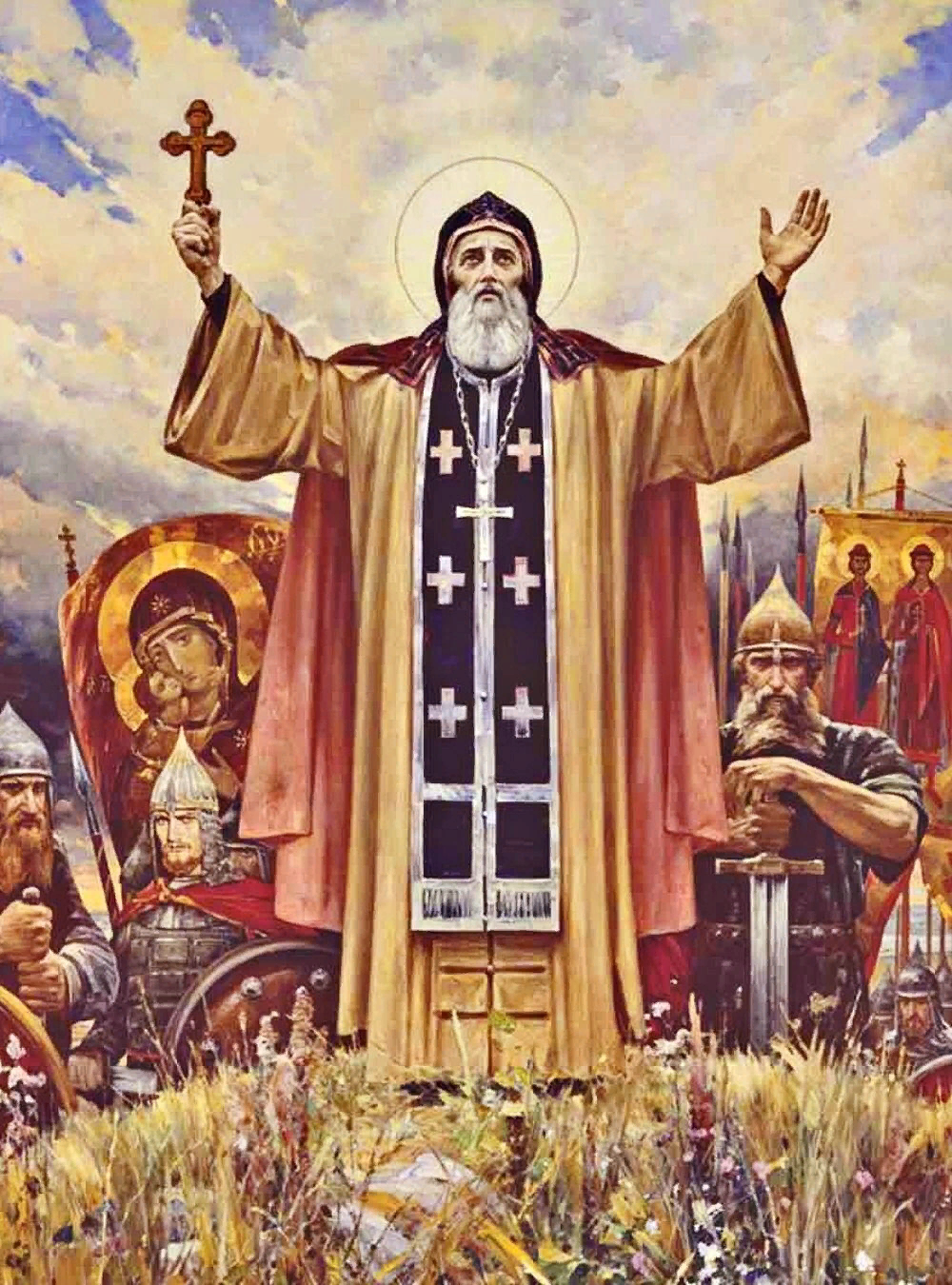 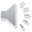 [Speaker Notes: Василий Нестеренко.
 Игумен земли русской.]
Родители   преподобного.
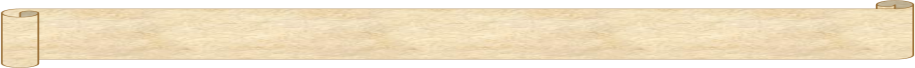 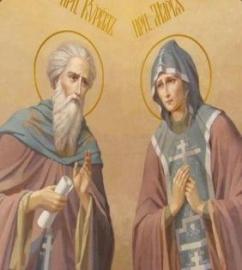 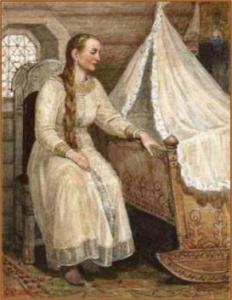 Св.прп. Кирилл и Мария. Роспись Вознесенского храма на Гродке (Павлов-Посад)
«У колыбели». Сергей Ефошкин
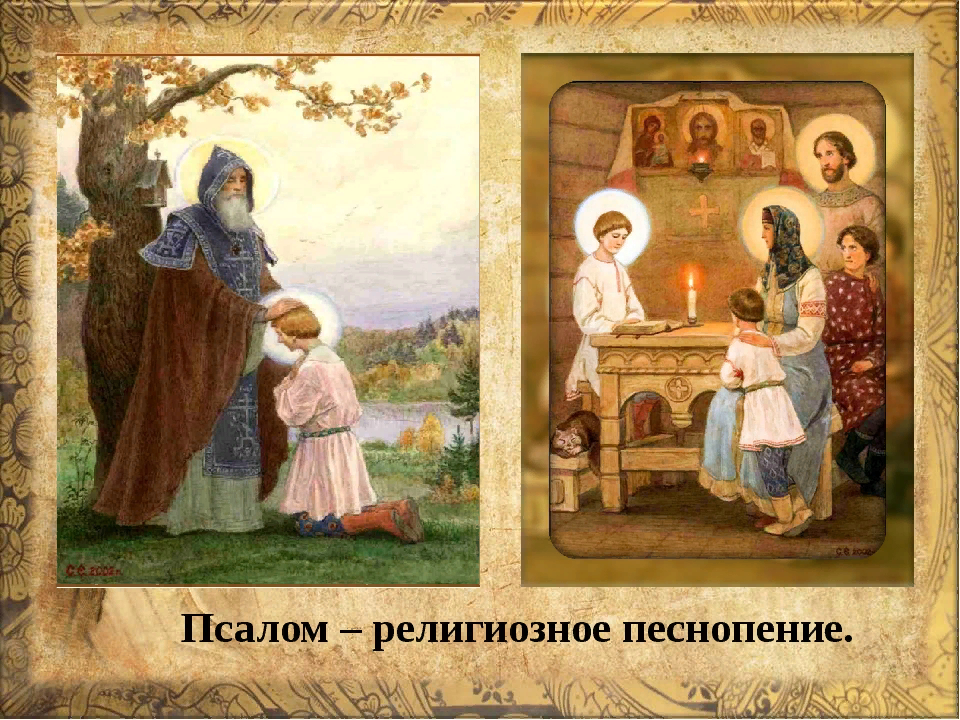 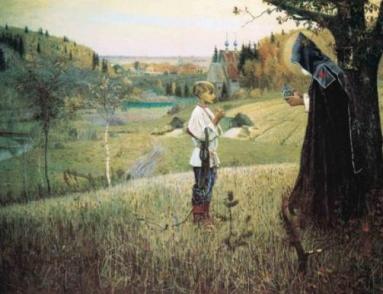 Видение отроку Варфоломею. Нестеров М.В.
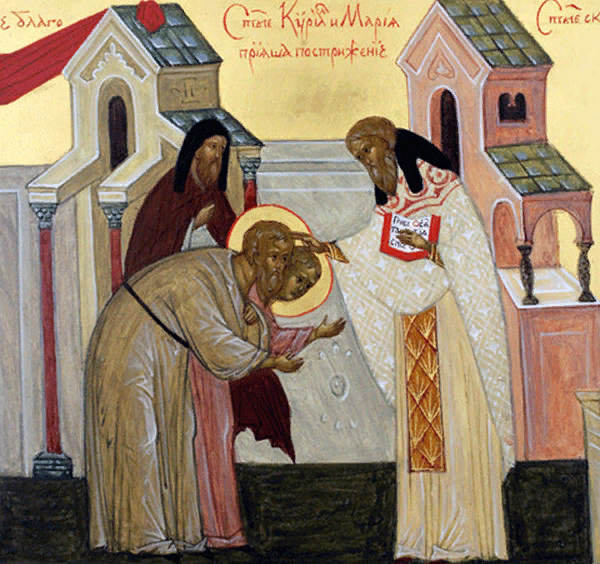 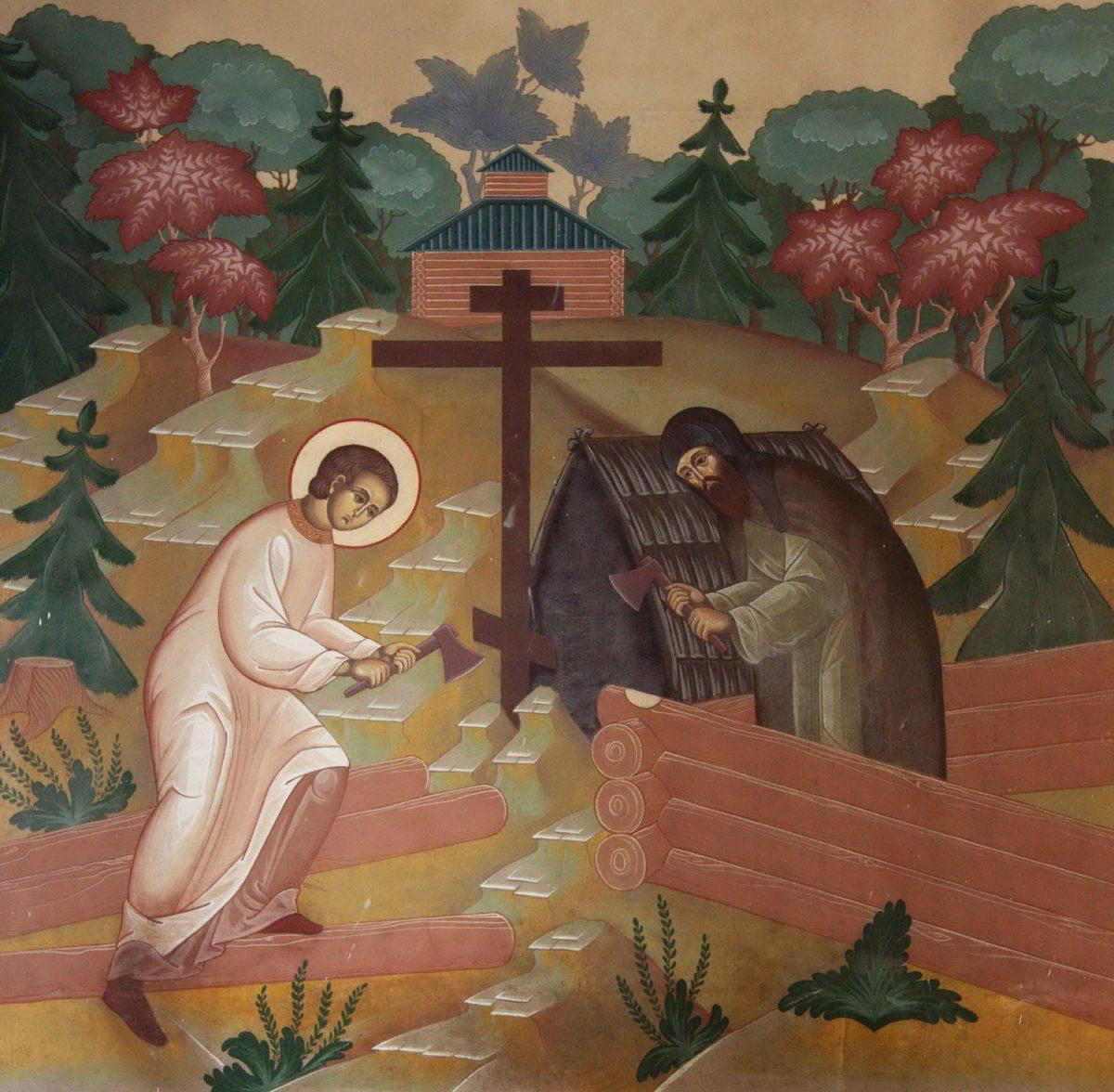 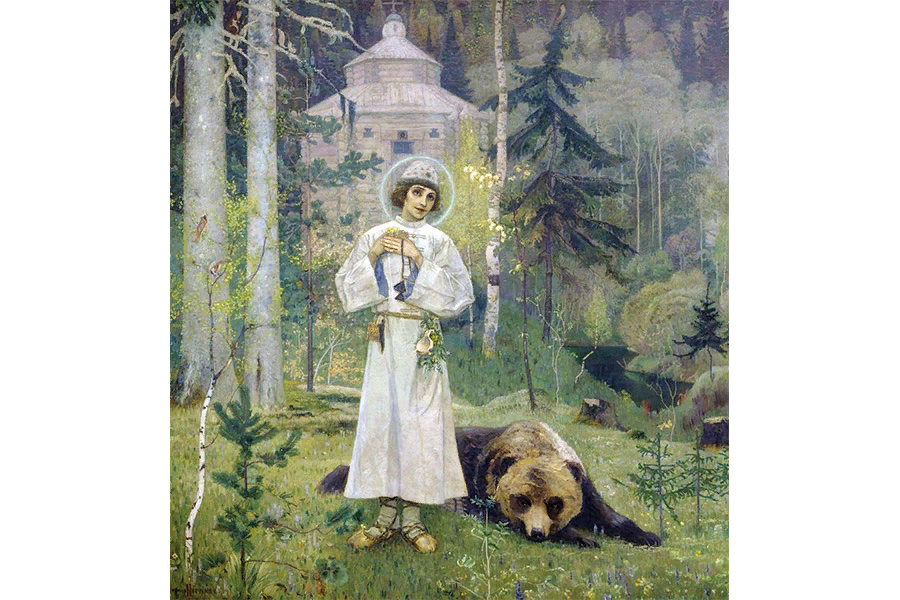 Юность преподобного Сергия Радонежского. М.В. Нестеров.
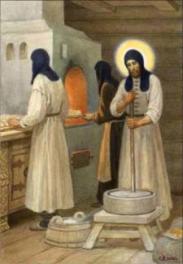 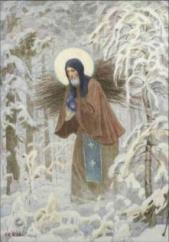 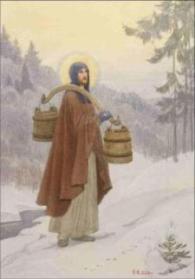 Сергей Ефошкин. Преподобный Сергий. Труды в пекарне.
Сергей Ефошкин. Преподобный Сергий. За хворостом.
Сергей Ефошкин.
Преподобный Сергий. По воду.
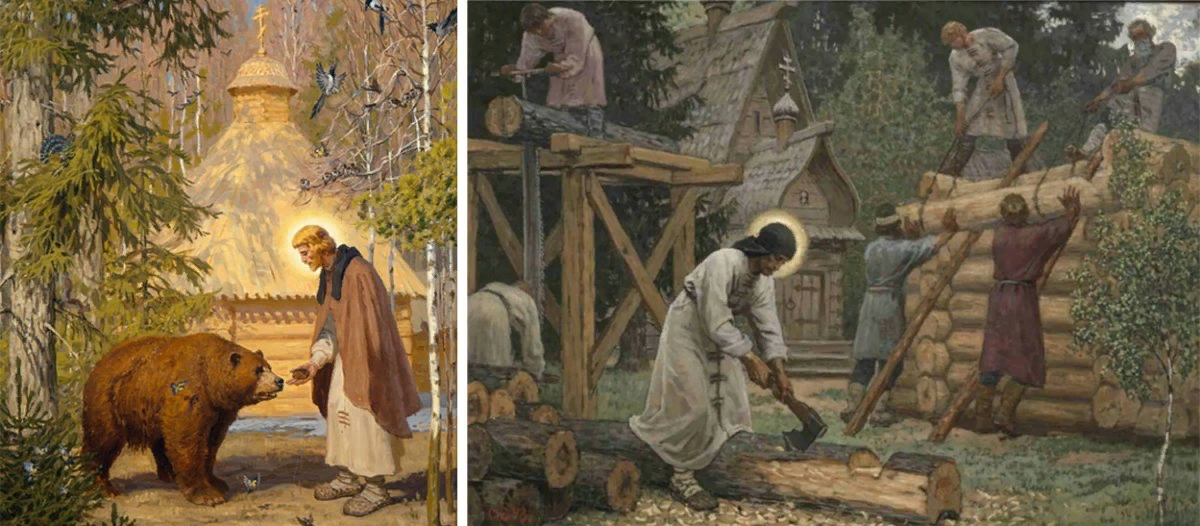 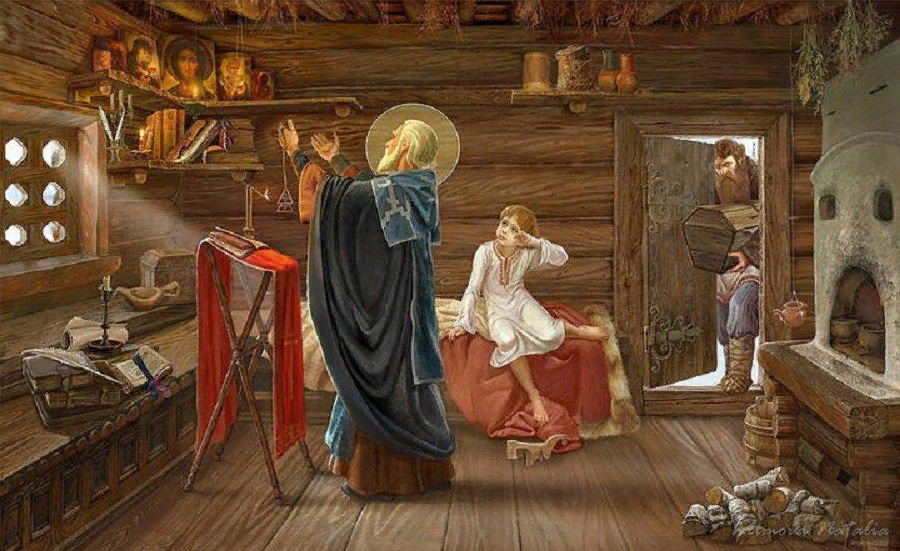 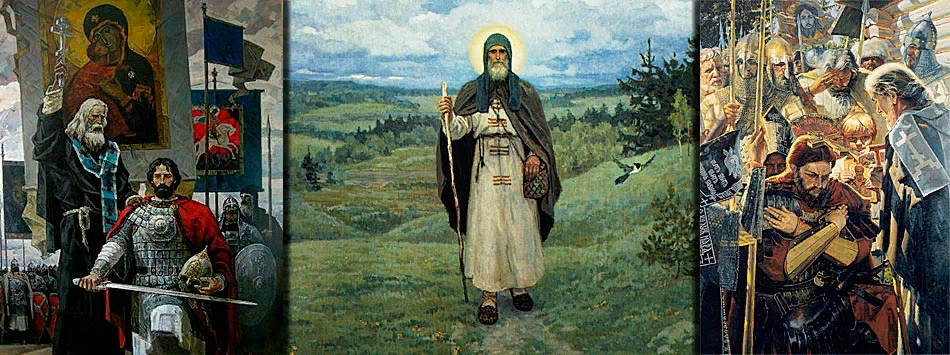 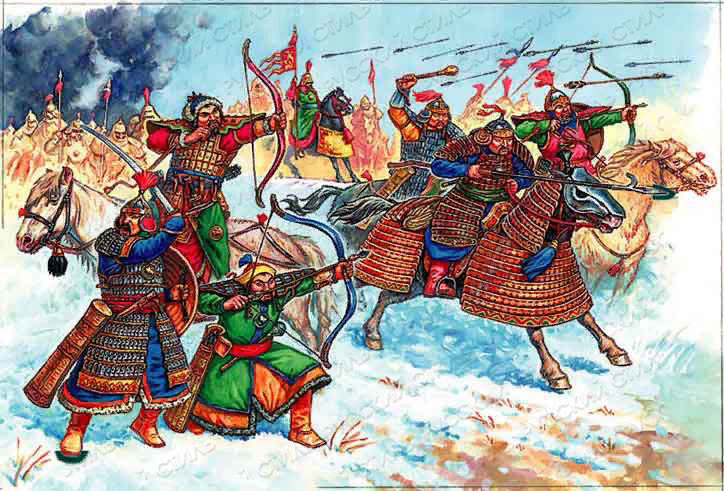 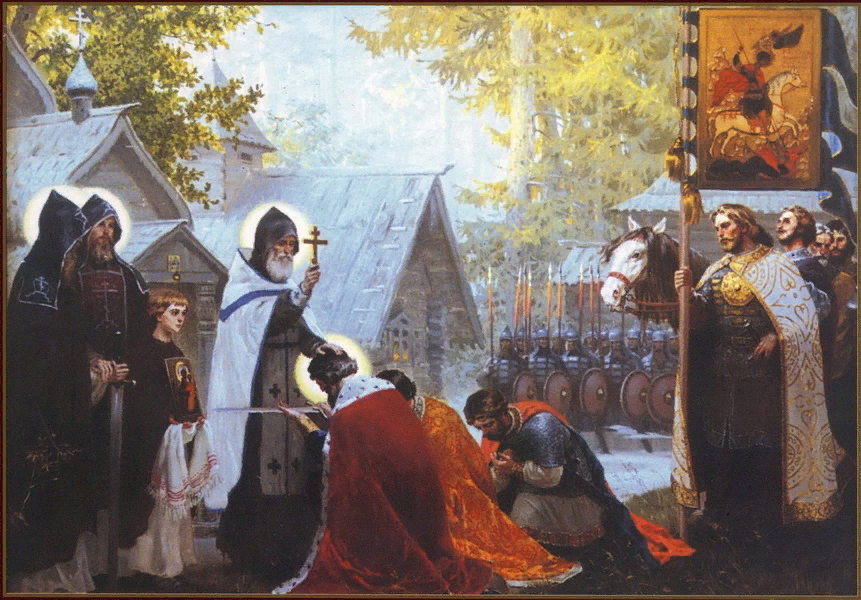 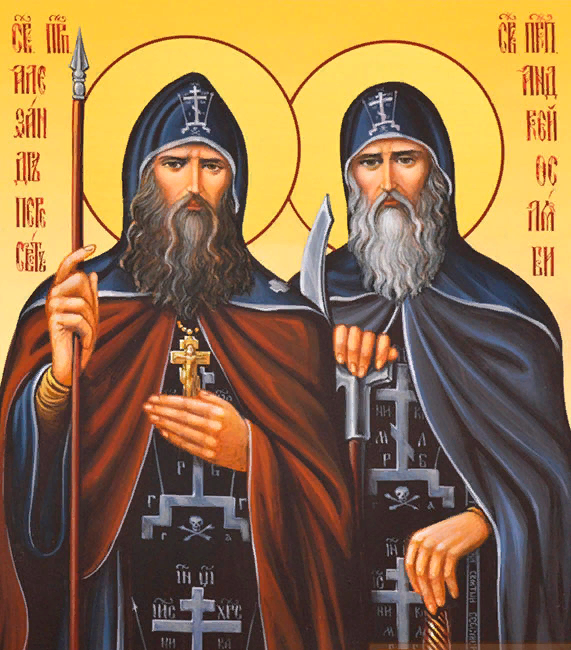 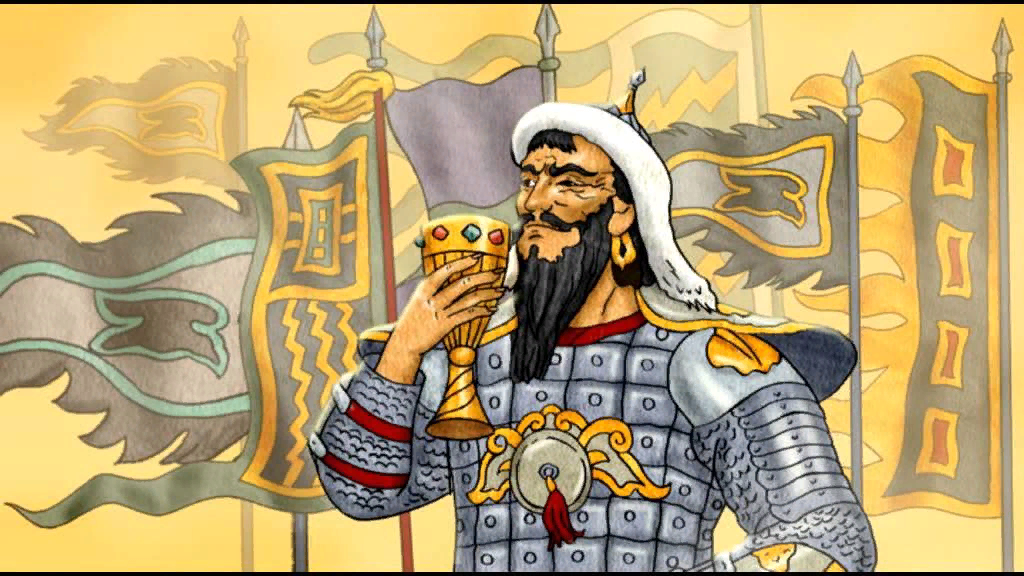 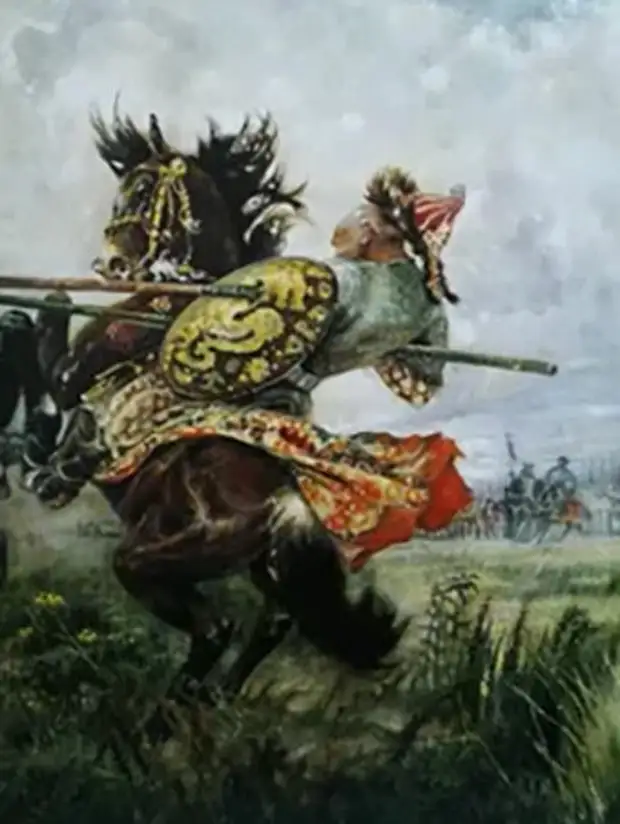 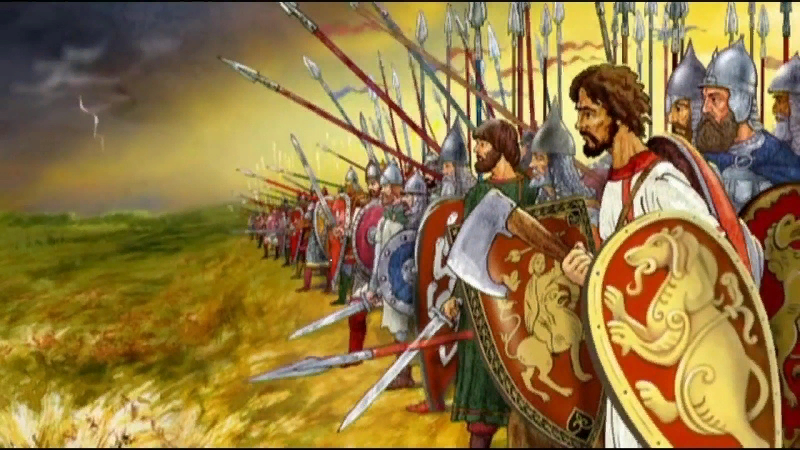 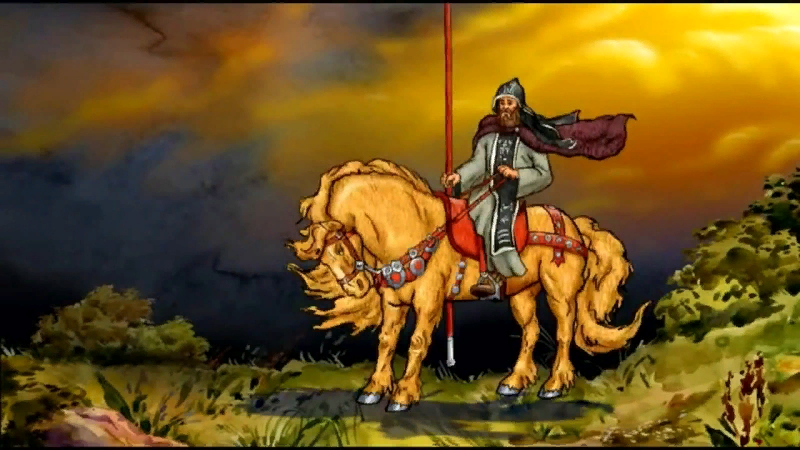 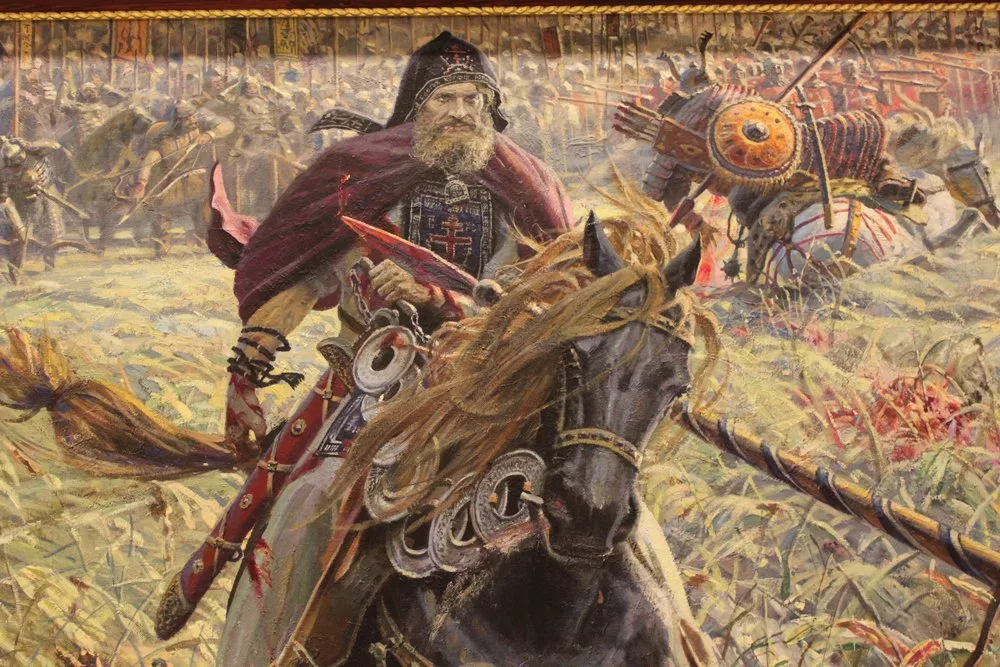 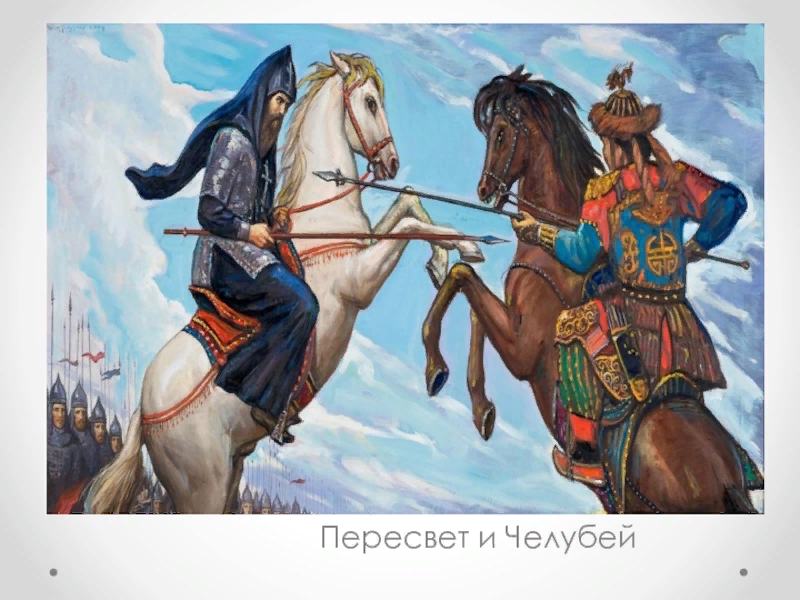 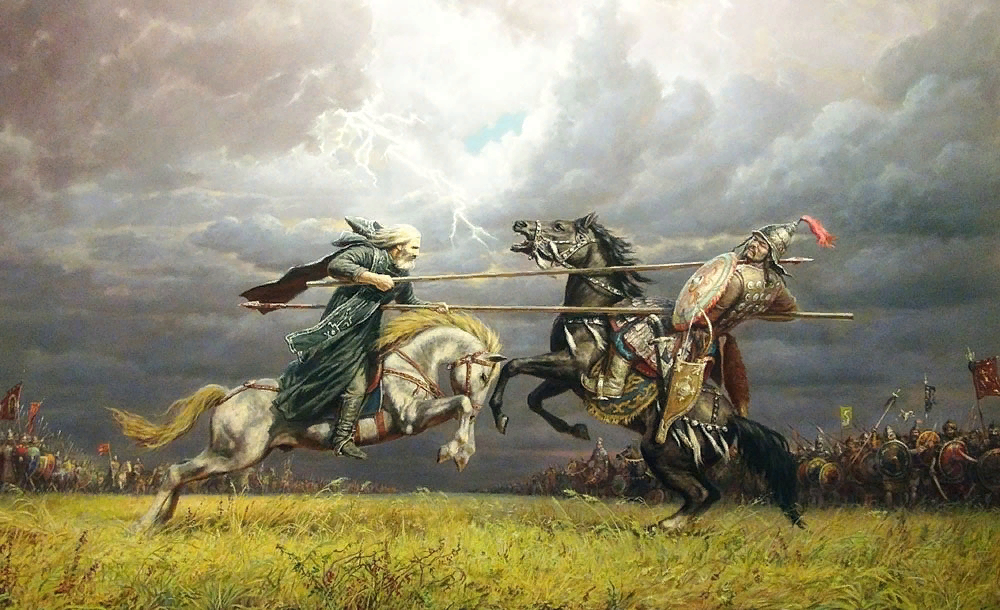 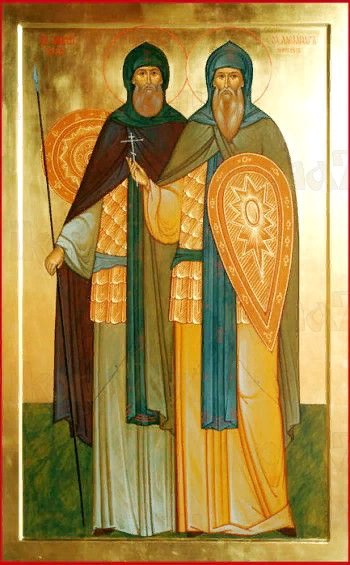 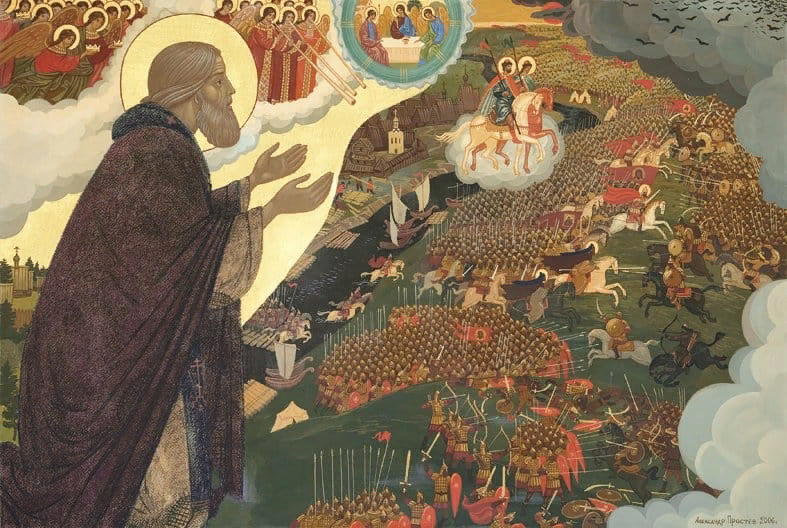 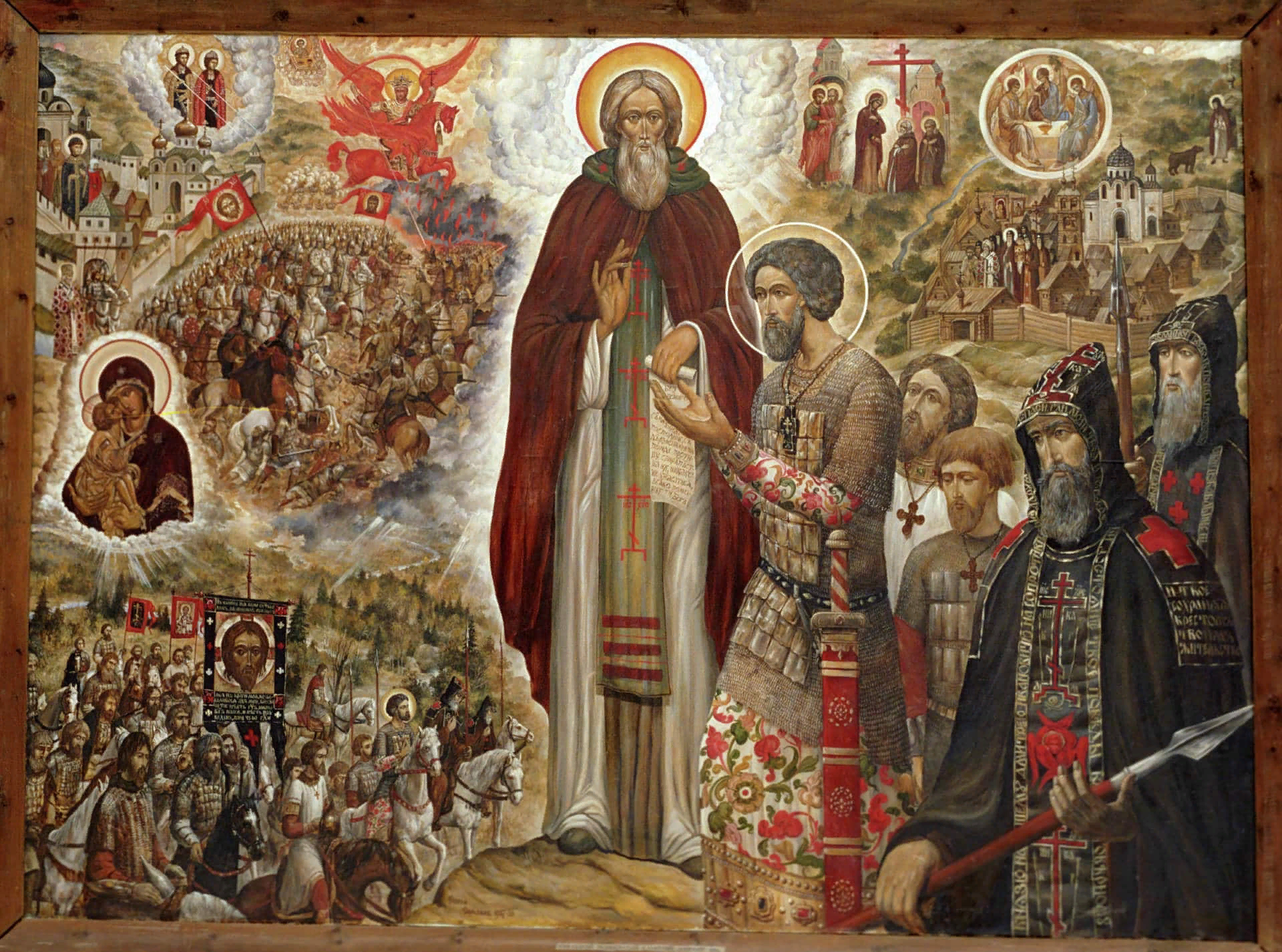 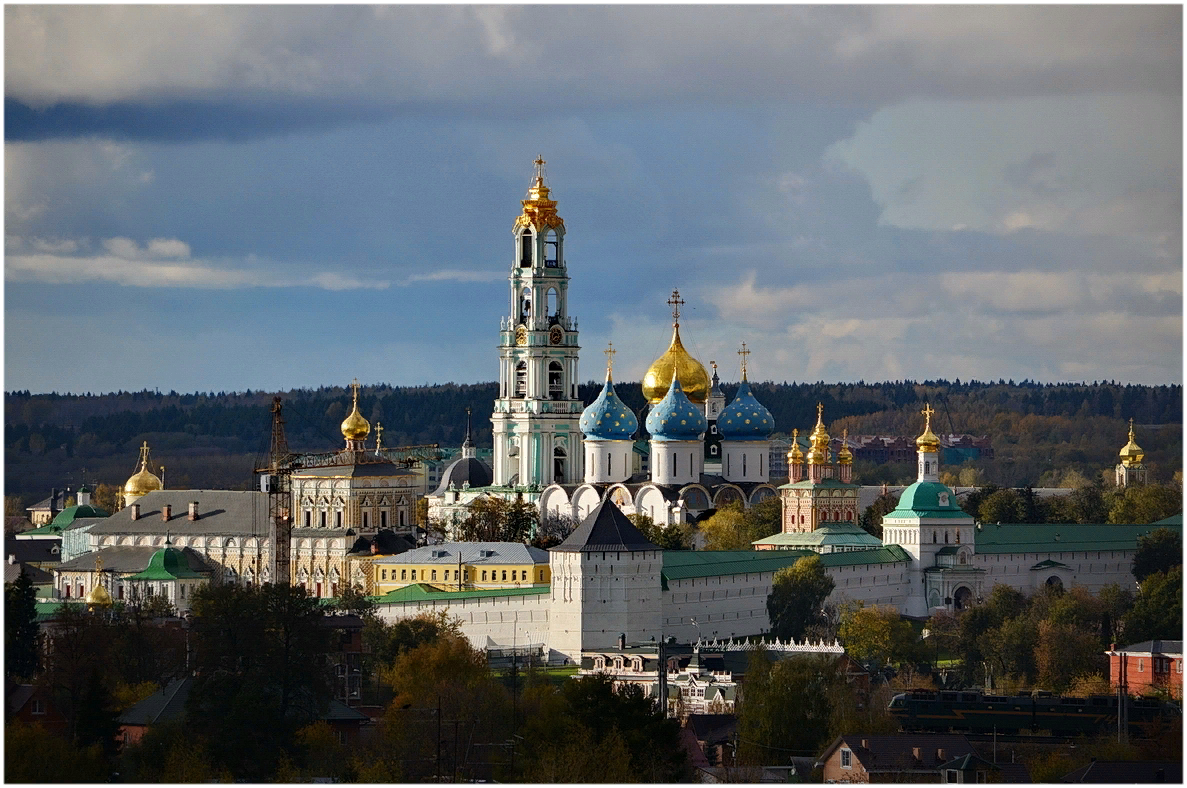 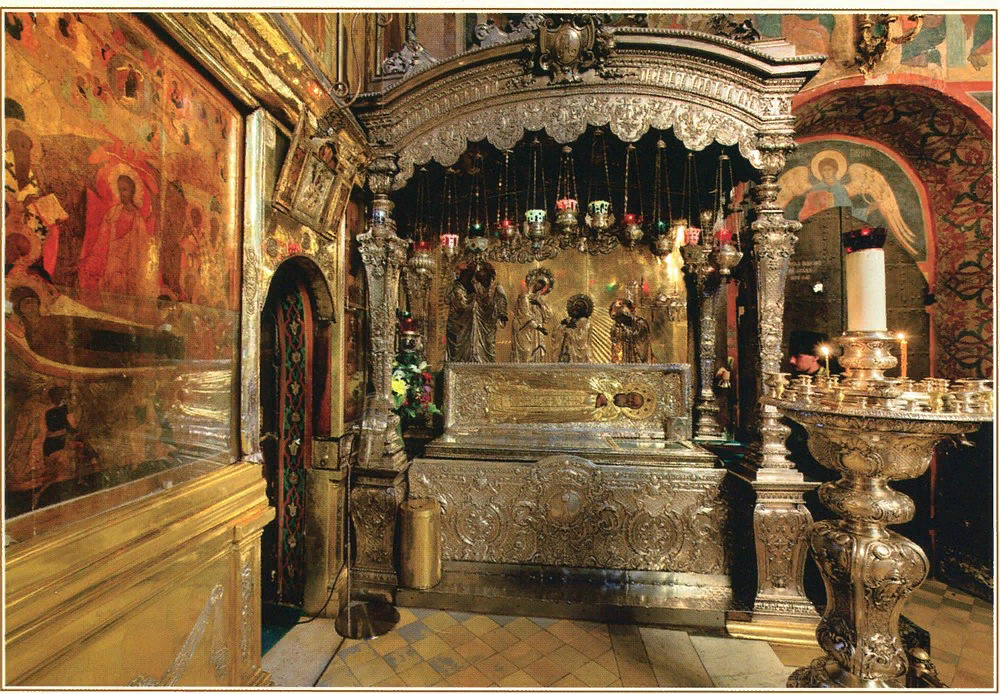 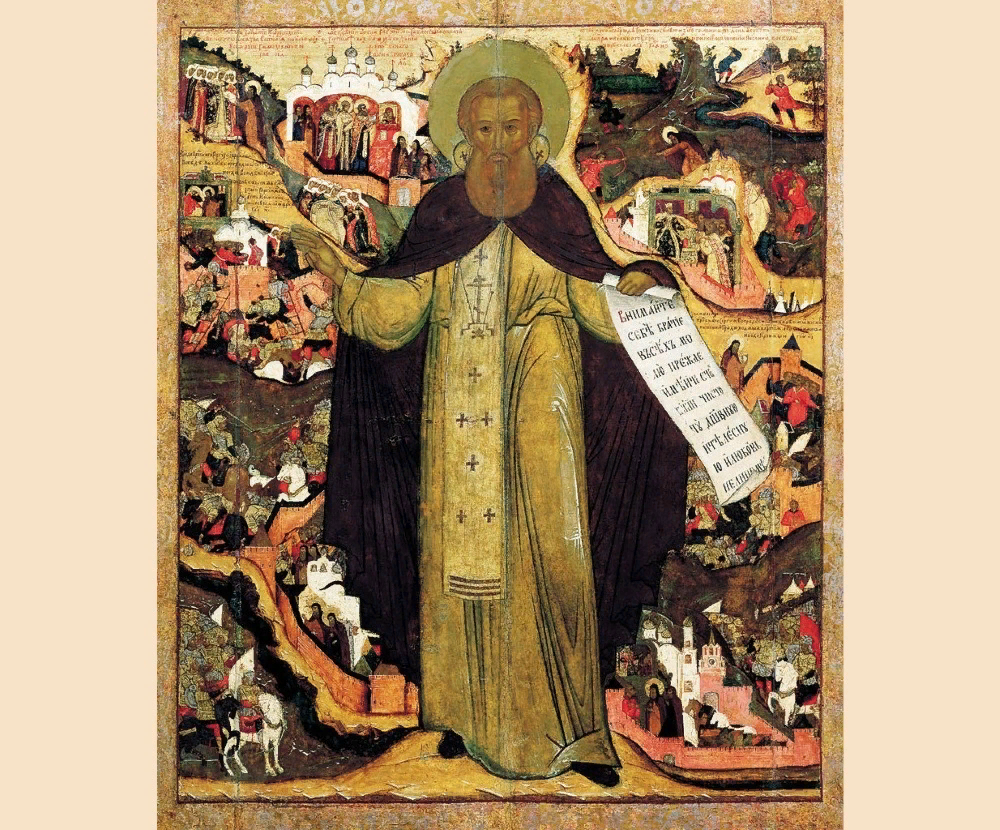